Knowledge Management: How to Make the Most of your Data
Michael Molina – Oklahoma Transportation Library
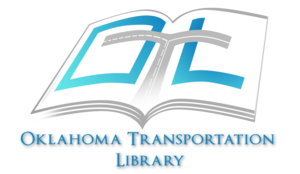 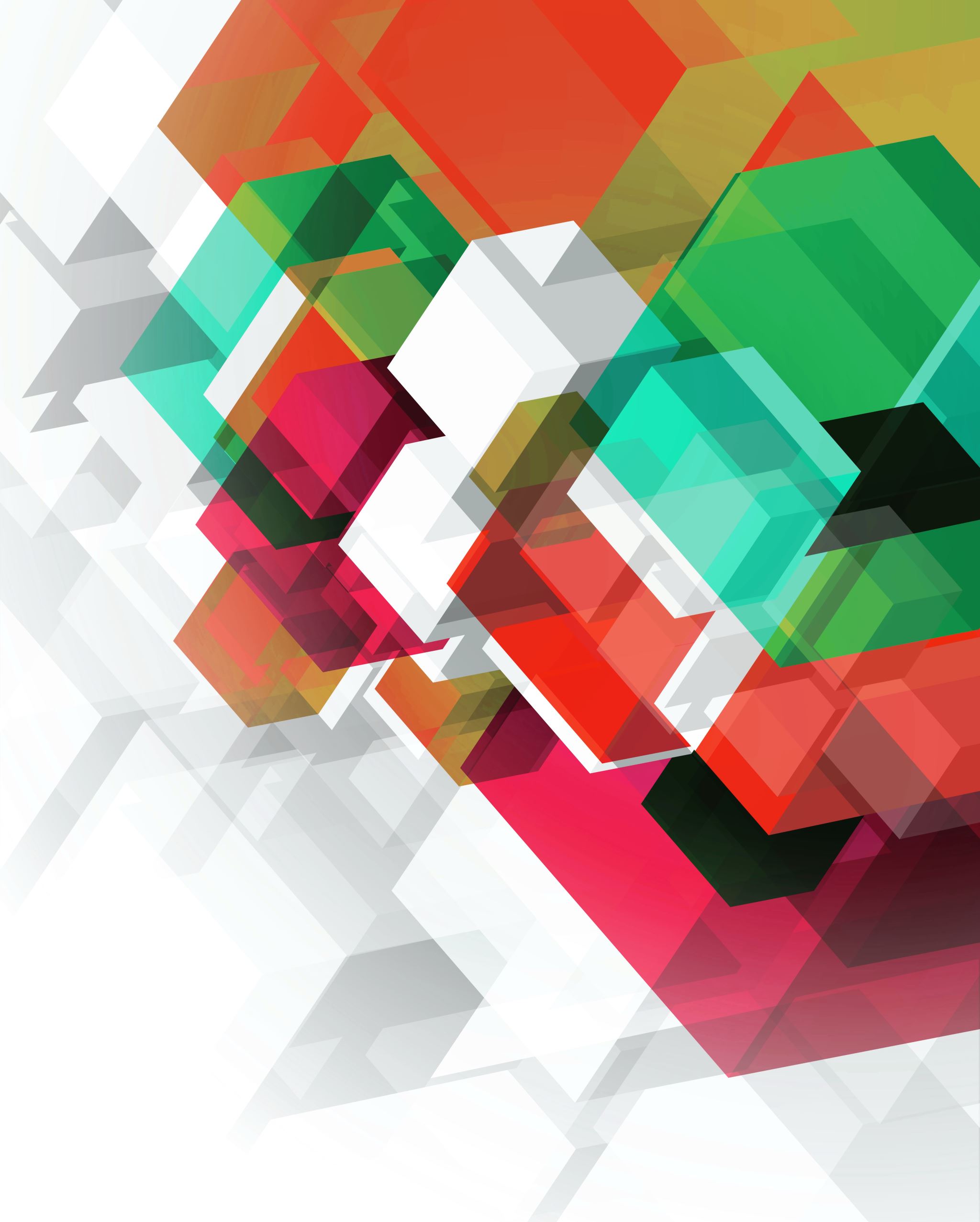 Examples of Knowledge Management
Definition of KM: A variety of techniques to help people quickly find accurate subject matter information and expertise to more efficiently and effectively answer a question, solve a problem, or complete a task.
Examples of KM:
Expertise Locator
Communities of Practice
Webinars/seminars/presentations
Mentoring
Knowledge Mapping
Exit Interviews
Best Practices
After Action Reviews
Content Portals/Libraries/Repositories
Lessons Learned Databases
Training Courses
History of KM at ODOT
How KM relates to data management
Other factors of data management
Knowledge Management Systems (KMS)
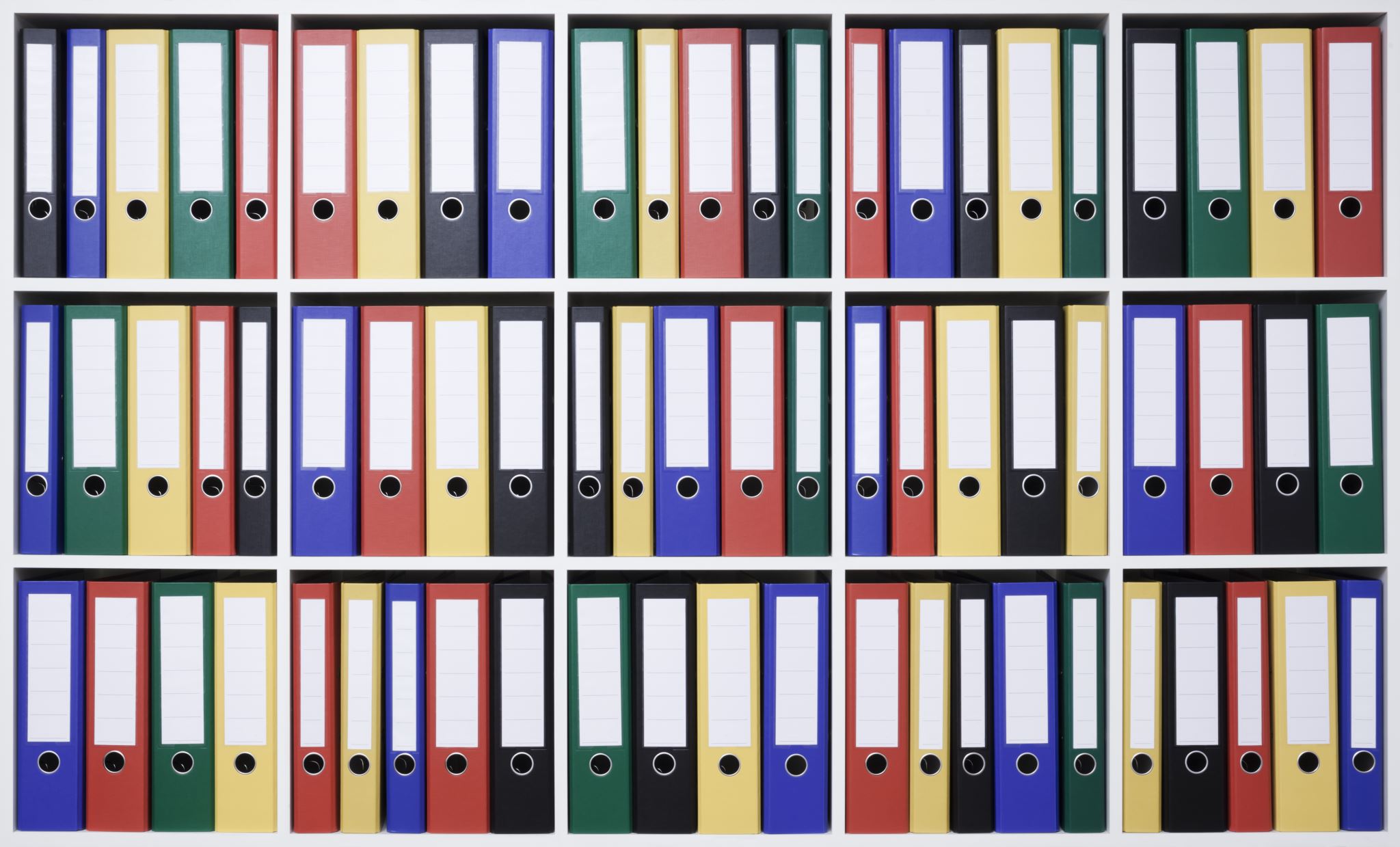 How should you maintain your data?
Standardized file naming and cataloging
Metadata
Multiple storage locations (3-2-1 methodology) 
Ensure data is accessible
Long-term preservation
Data clean-up/auditing